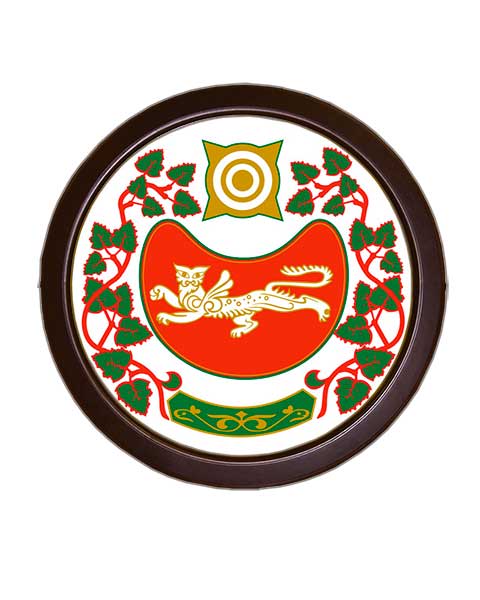 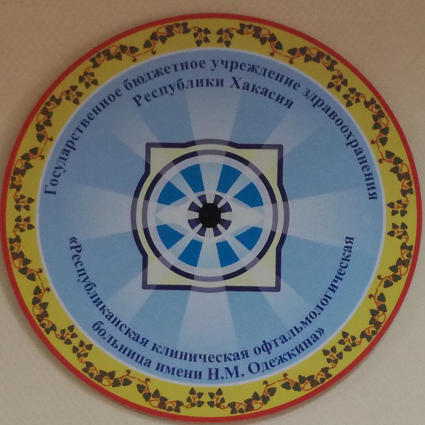 Министерство здравоохраненияРеспублики Хакасия
Государственное бюджетное учреждение здравоохранения Республики Хакасия Республиканская клиническая офтальмологическая больницаимени Н.М. Одёжкина
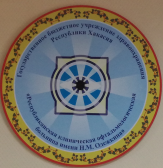 Сегодня ГБУЗ РХ РКОБ им. Н.М. Одежкина это:
Головная организация офтальмологической службы Республики Хакасия 
медицинская организация 3 уровня.
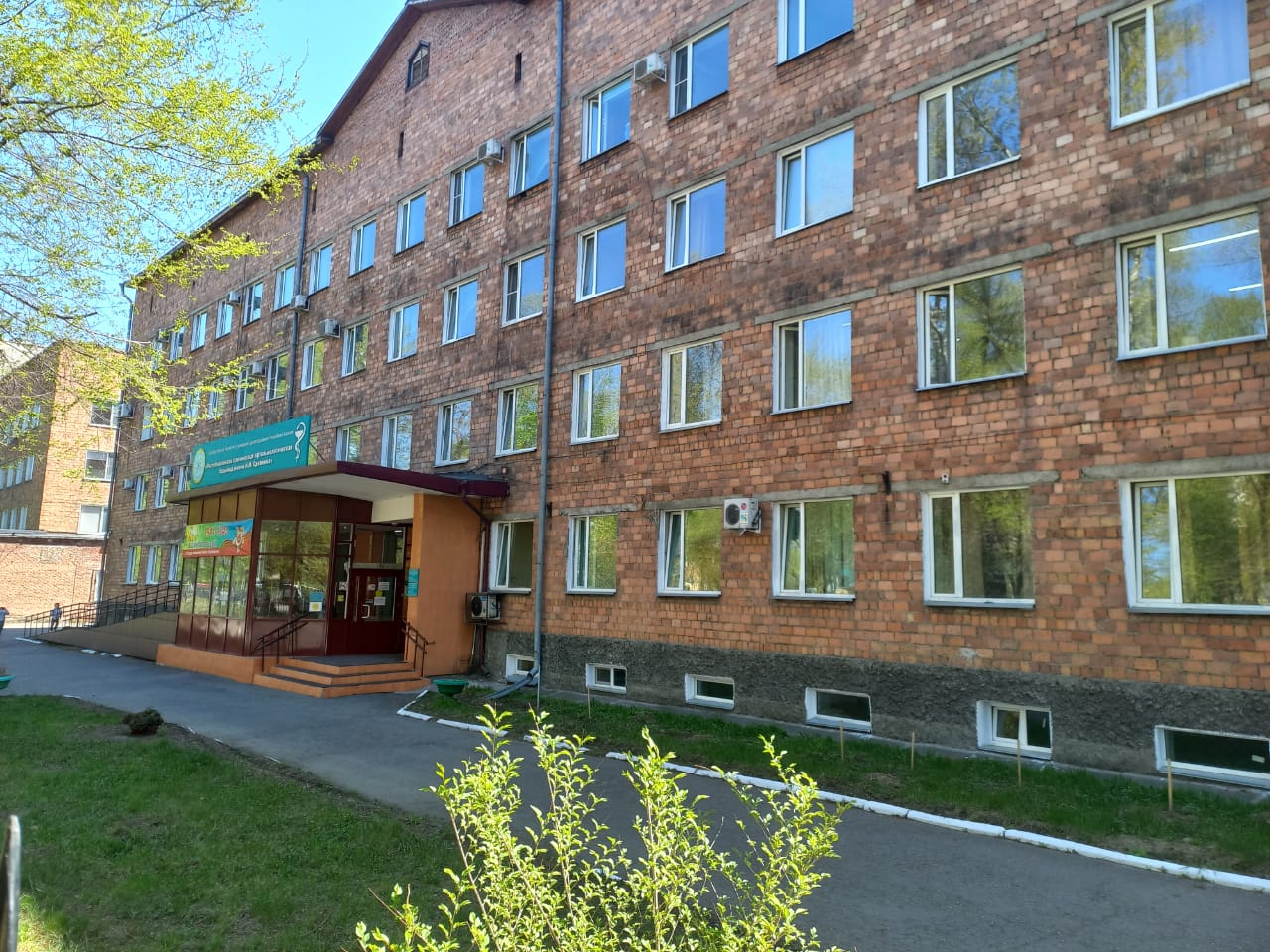 Юридический адрес учреждения :Республика Хакасия г.Абакан проспект Ленина д.27
Электронный адреc: Odegkina@yandex.ru
Сайт больницы: https://oftalmolog.mz19.ru/org/
Контактные телефоны : 83902343788
III. СТРУКТУРА ОФТАЛЬМОЛОГИЧЕСКОЙ СЛУЖБЫ РХ
Офтальмологическая служба представлена 3 уровневой системой оказания медицинской помощи по профилю «офтальмология»:
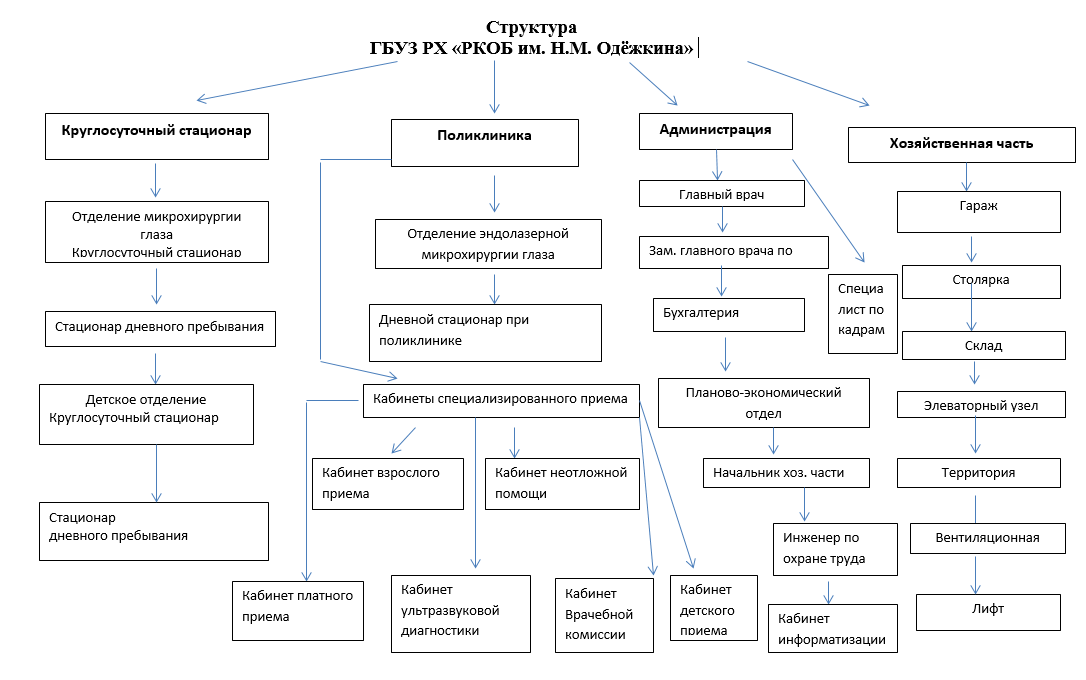 Сеть государственных офтальмологических учреждений РХ за 2019-2021гг. (абс.ч.)
РЕСУРСЫ ОФТАЛЬМОЛОГИЧЕСКОЙ СЛУЖБЫ РХ
ГОСУДАРСТВЕННОЕ БЮДЖЕТНОЕ УЧРЕЖДЕНИЕ ЗДРАВООХРАНЕНИЯ РЕСПУБЛИКИ ХАКАСИЯ "РЕСПУБЛИКАНСКАЯ КЛИНИЧЕСКАЯ ОФТАЛЬМОЛОГИЧЕСКАЯ БОЛЬНИЦА ИМЕНИ Н.М. ОДЁЖКИНА"
Всего-20 чел.

Из них:

Руководители и заместители-3 чел.

Врачи-офтальмологи-15 чел.

Врач функц. диагностики-1 чел.

Врач-анестезиолог-1 чел.

Аттестация-95%

Акредитация -1 человек

Всего имеют категорию-19 человек

Высшая категория-14 чел.

Первая-2 чел.

Вторая-3 чел.

Вакансии врачебных должностей – 5
Врачи:
Наличие почетных званий в 
ГОСУДАРСТВЕННОЕ БЮДЖЕТНОЕ УЧРЕЖДЕНИЕ ЗДРАВООХРАНЕНИЯ РЕСПУБЛИКИ ХАКАСИЯ "РЕСПУБЛИКАНСКАЯ КЛИНИЧЕСКАЯ ОФТАЛЬМОЛОГИЧЕСКАЯ БОЛЬНИЦА ИМЕНИ Н.М. ОДЁЖКИНА"
Наличие наград в 
ГОСУДАРСТВЕННОЕ БЮДЖЕТНОЕ УЧРЕЖДЕНИЕ ЗДРАВООХРАНЕНИЯ РЕСПУБЛИКИ ХАКАСИЯ "РЕСПУБЛИКАНСКАЯ КЛИНИЧЕСКАЯ ОФТАЛЬМОЛОГИЧЕСКАЯ БОЛЬНИЦА ИМЕНИ Н.М. ОДЁЖКИНА"
Виды оказываемой офтальмологической помощи  в  ГБУХ РХ РКОБ им. Н.М Одёжкина  2022 г
Высокотехнологичная медицинская помощь в офтальмологии первого и второго порядка

Телемедицина с НМИЦ им. Н.М. Гельмгольца (Москва) и глазными кабинетами городов и районов РХ.

Микрохирургия глаукомы и переднего отрезка глаза

оперативное лечение катаракты с применением ультразвука по технологии бесшовной хирургии

ранняя диагностика и лечение глаукомы с использованием лазерных технологий

лазерное лечение глазных болезней сетчатки

микрохирургия при детской глазной патологии

комплексная лечение близорукости и косоглазия у детей

операции на сетчатке при диабетической  возрастной макулярной дистрофии
 
коррекция зрения очками 

глазное протезирование в сотрудничестве с КРАСМЕД

Офтальмоонкология 

       Хирургическая и терапевтическая  косметология

реконструктивно - пластическая хирургия с использованием биоматериала «Аллоплант»

Реабилитация и консервативное лечение глазной патологии

неотложная экстренная помощь при травмах и острых состояниях.

Платные медицинские услуги в офтальмологии
Классификация болезни глаза и придаточного аппарата (сокращенное).
Техническое оснащение ГБУЗ РХ РКОБ им. Н.М. Одежкина
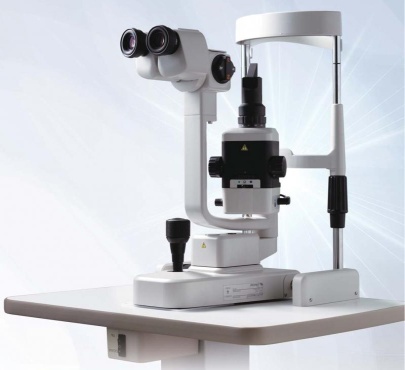 Клиника оснащена современным оборудованием, в том числе высокотехнологичным,  ведущих мировых производителей.
Многие приборы – единственные в Хакасии.
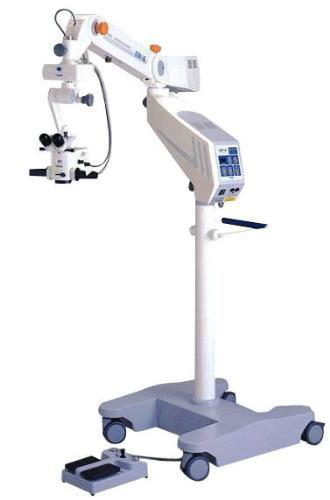 Щелевые лампы
Проекторы знаков
Офтальмологические ультразвуковые сканеры
Оптические биометры
Оптический когерентный томограф, ОКТ –ангио
Гейдельбергский ретинальный томограф
Офтальмологические хирургические лазеры
Хирургические микроскопы
Микрохирургические офтальмологические системы
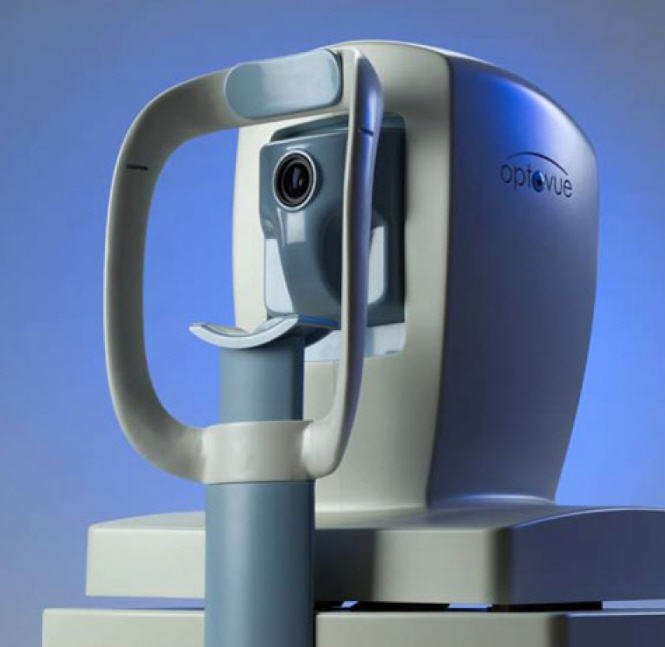 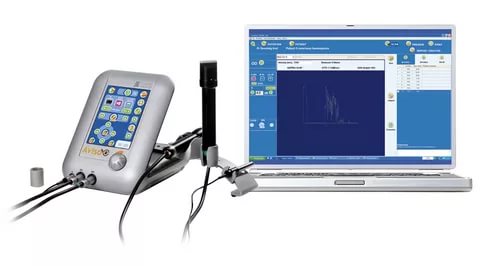 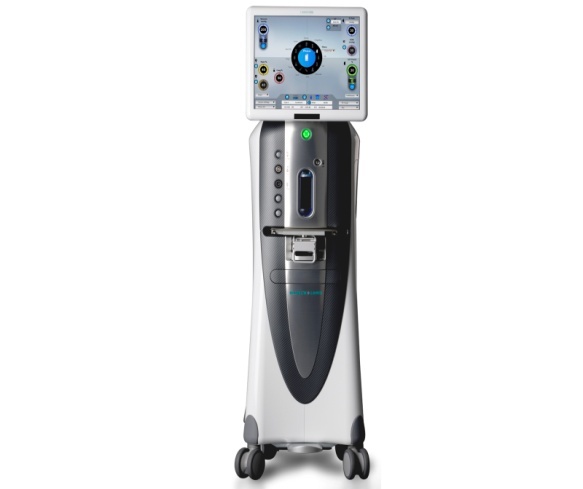 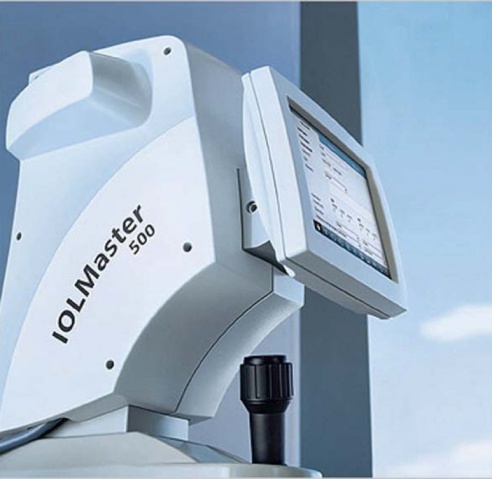 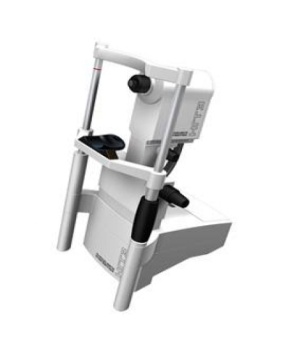 Кабинеты приема
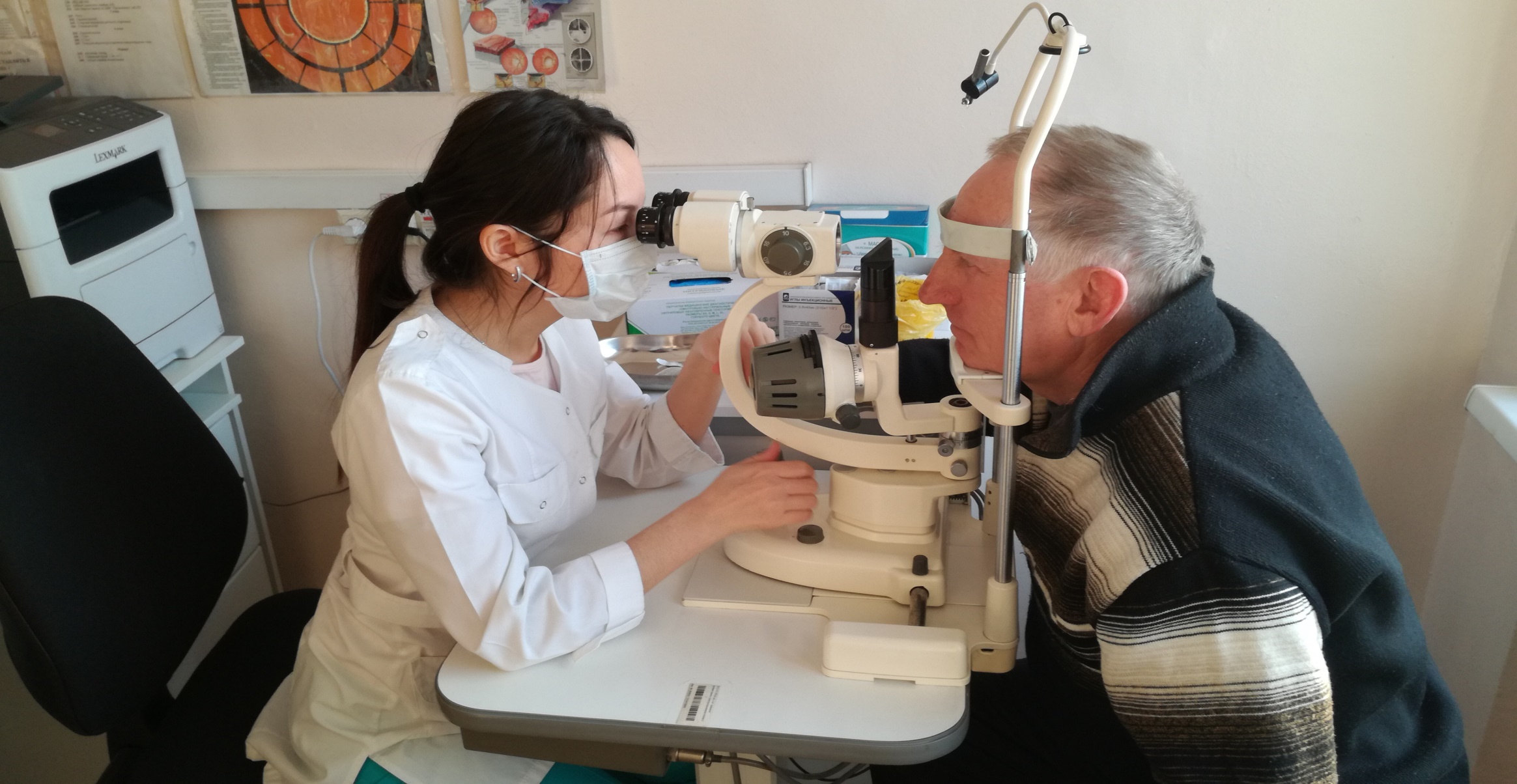 Кабинеты детского приема(охраны зрения детей)
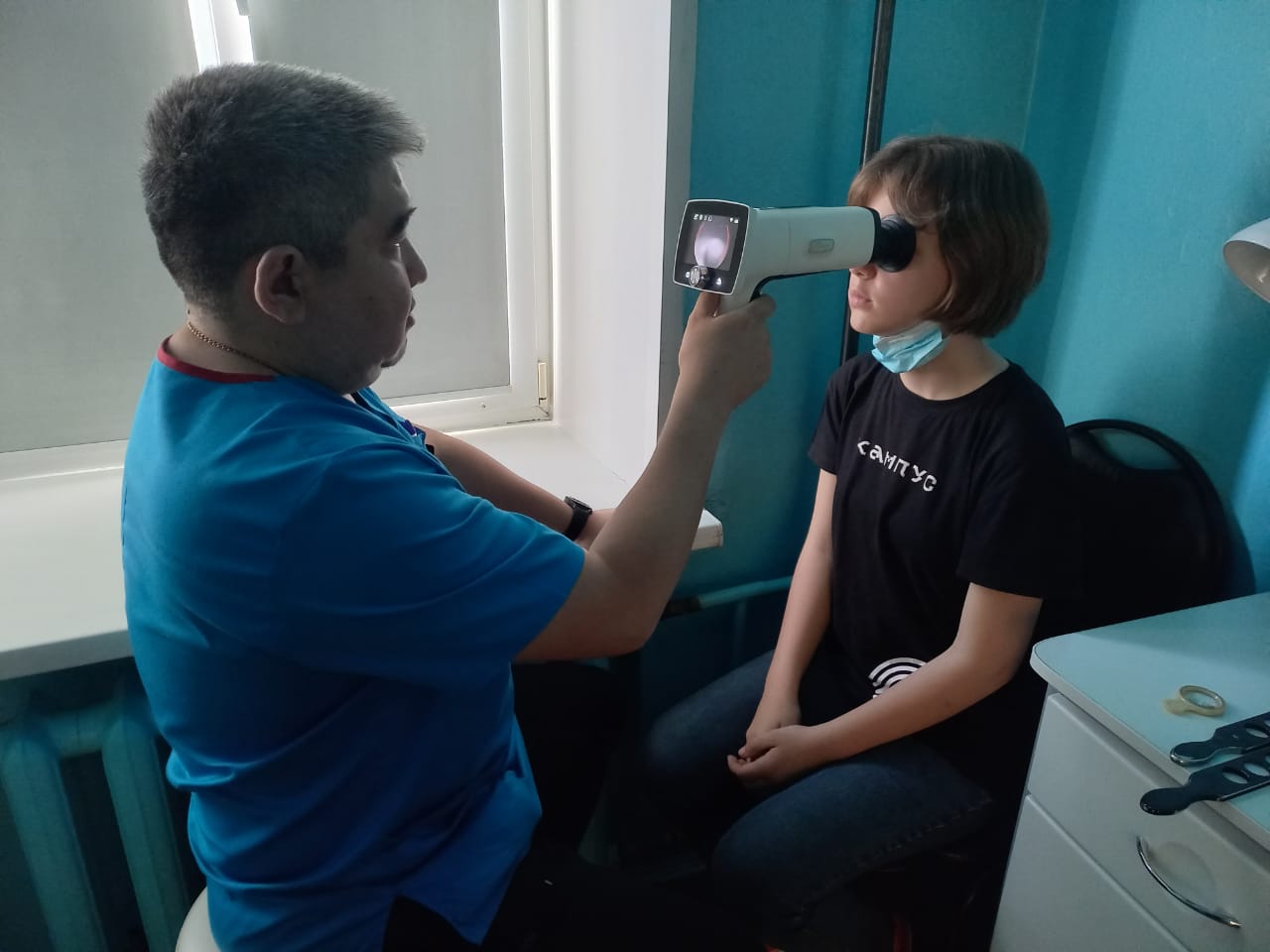 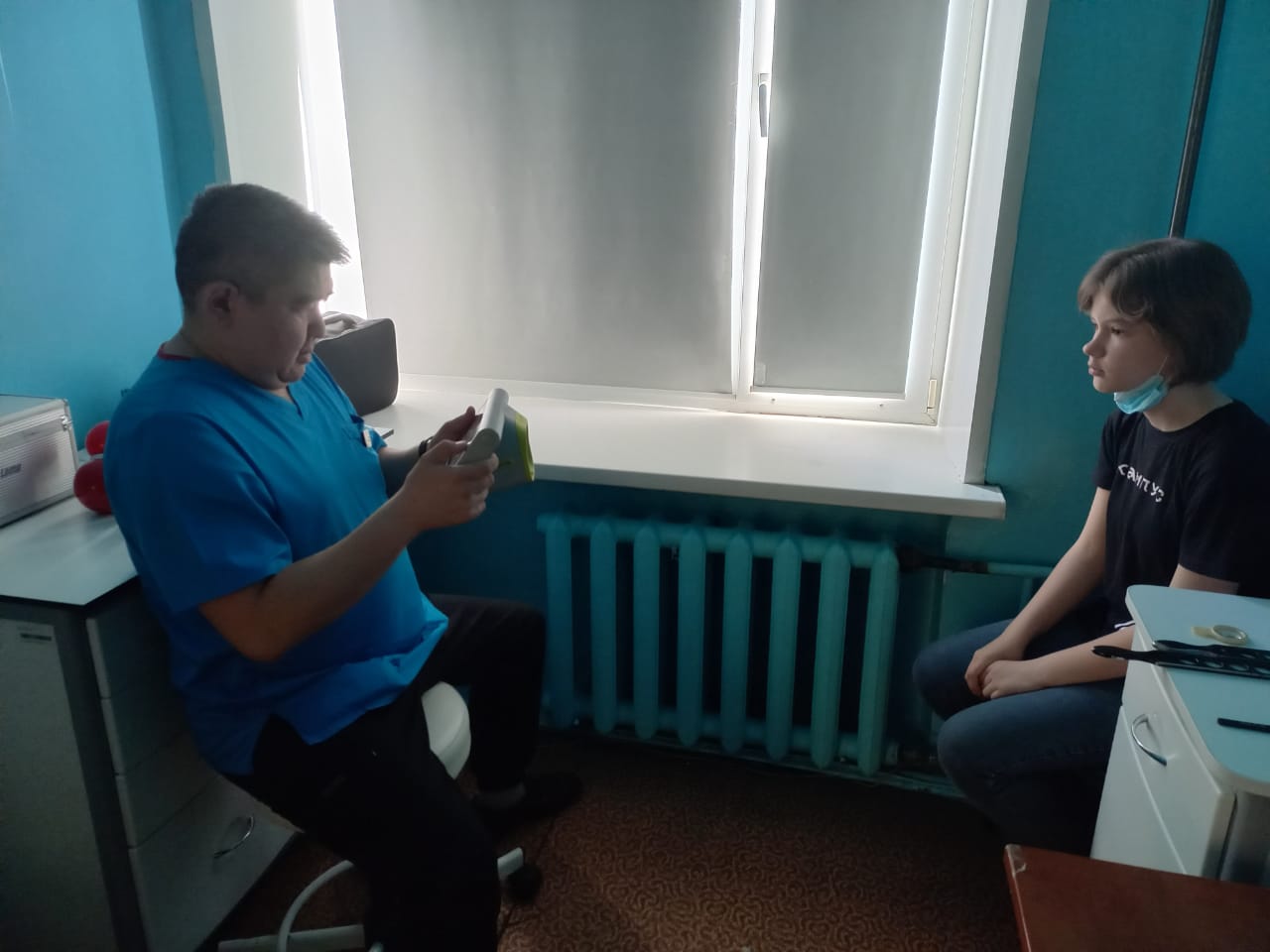 Кабинет неотложной помощи
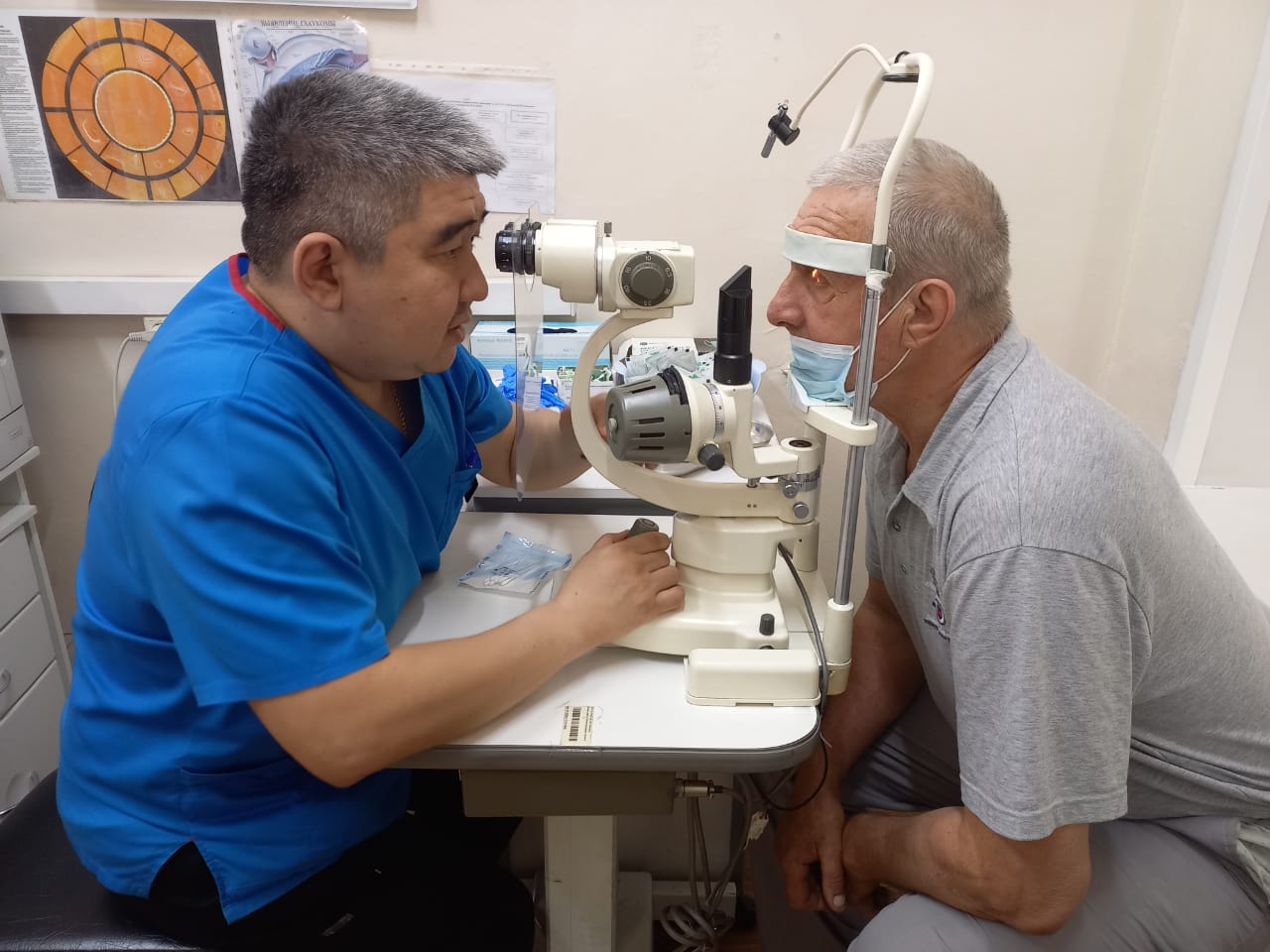 Диагностические кабинеты
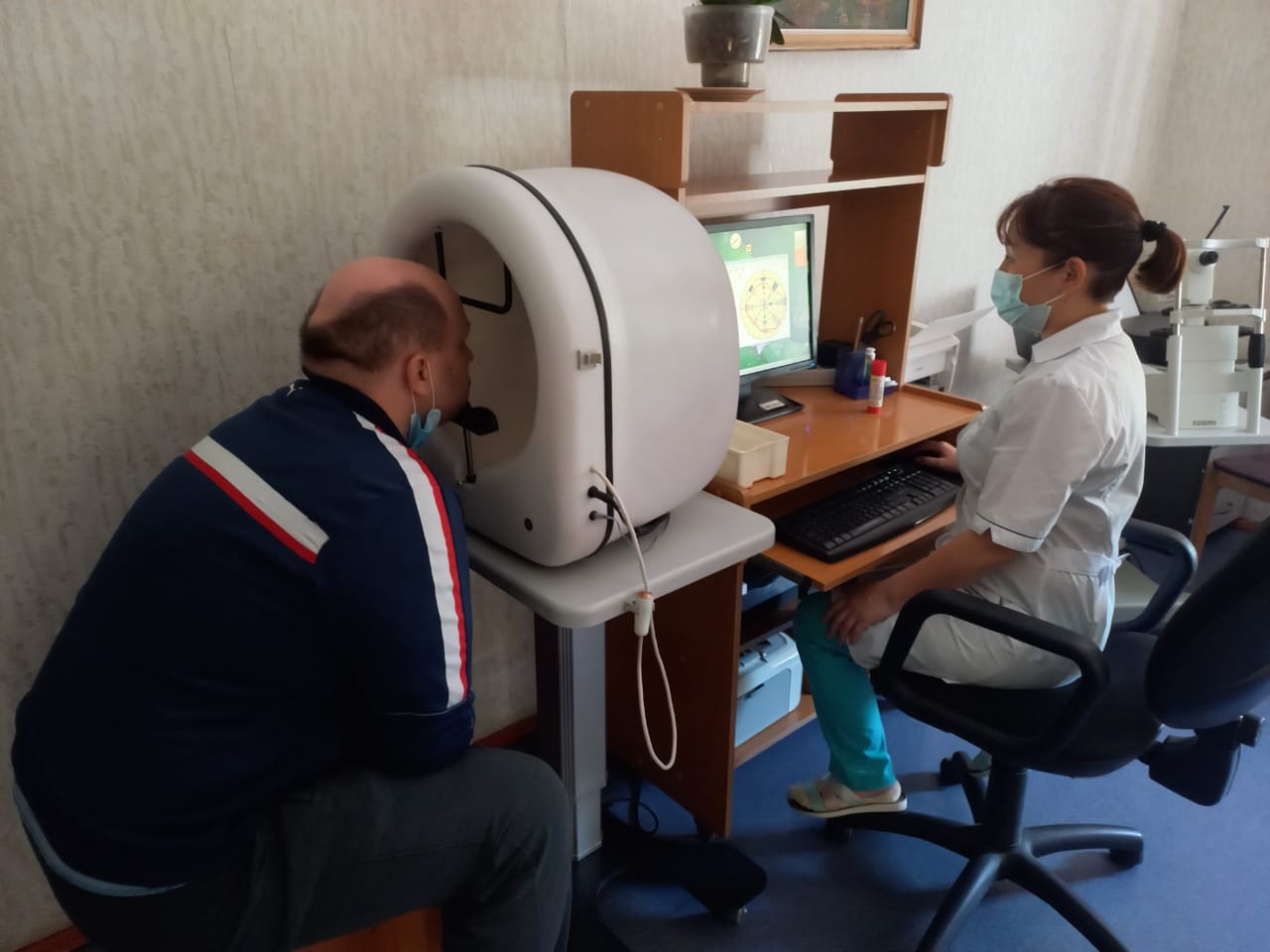 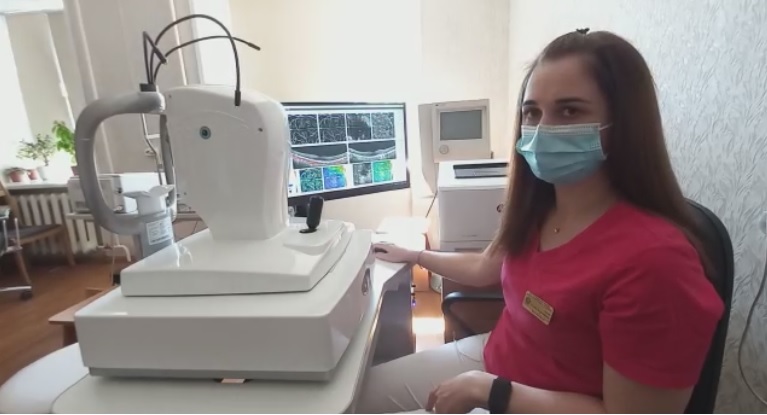 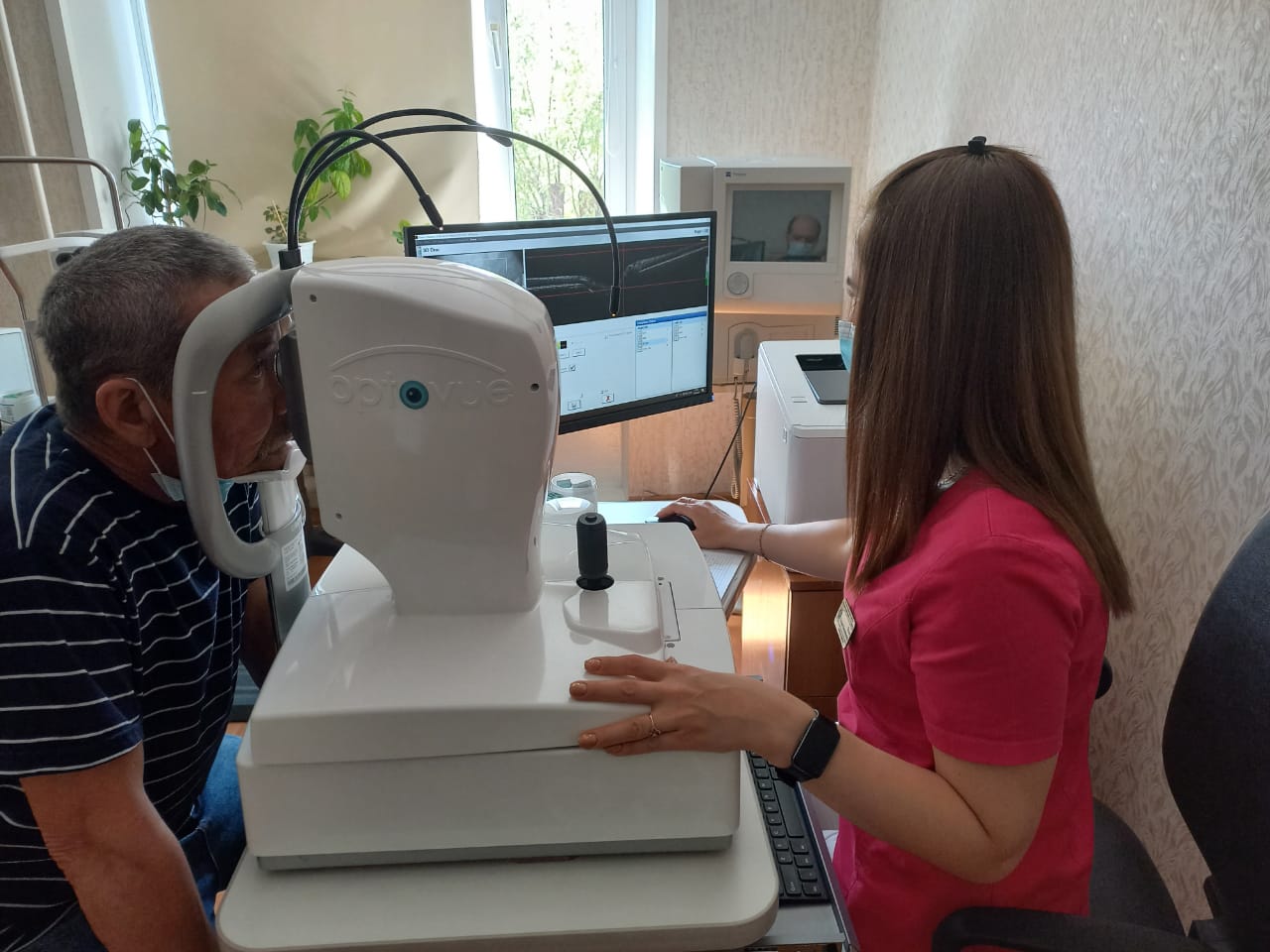 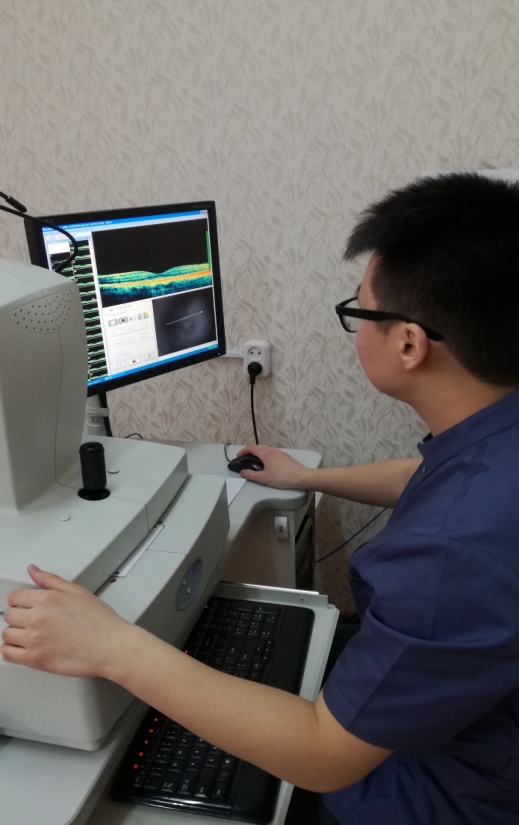 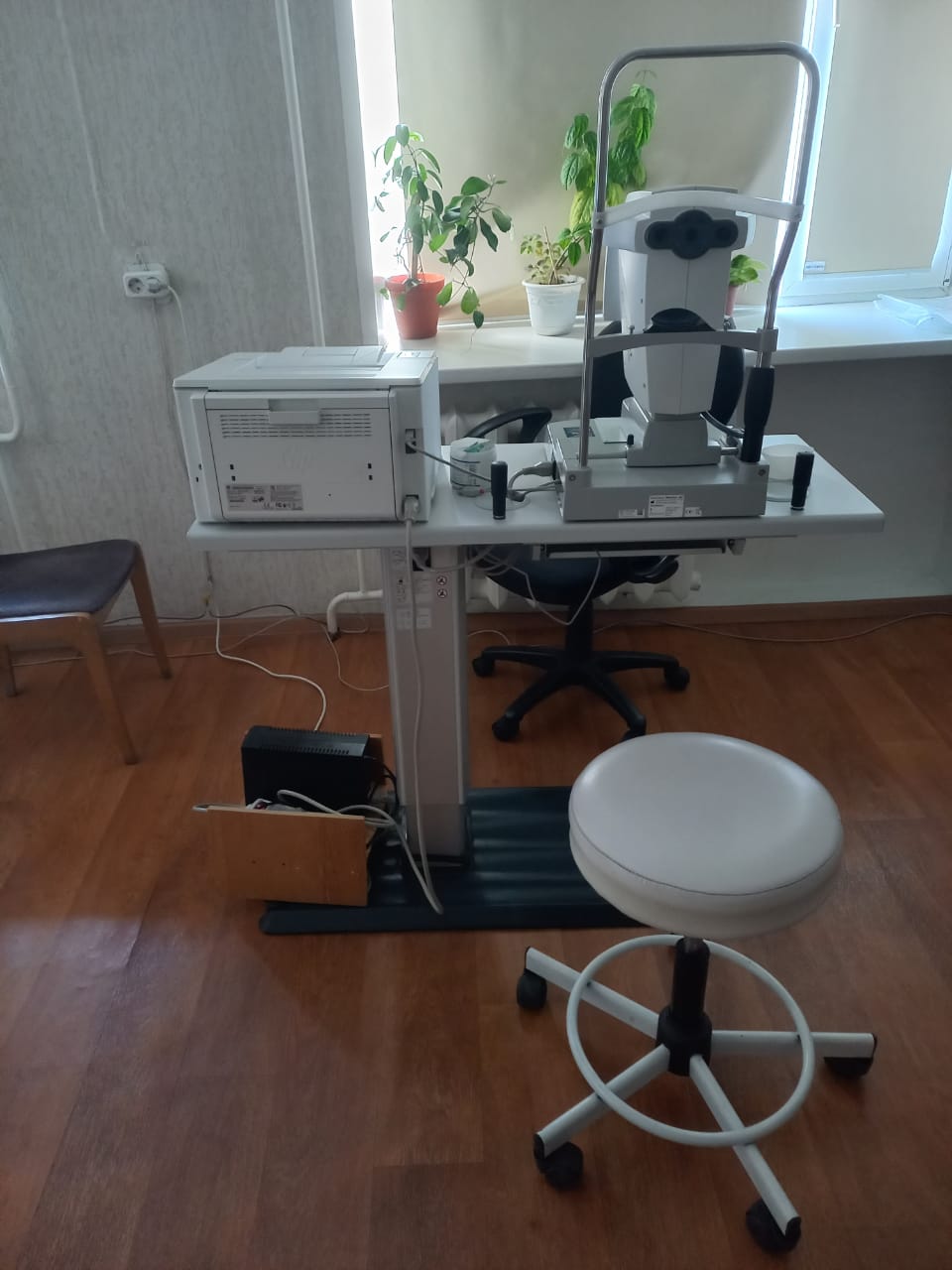 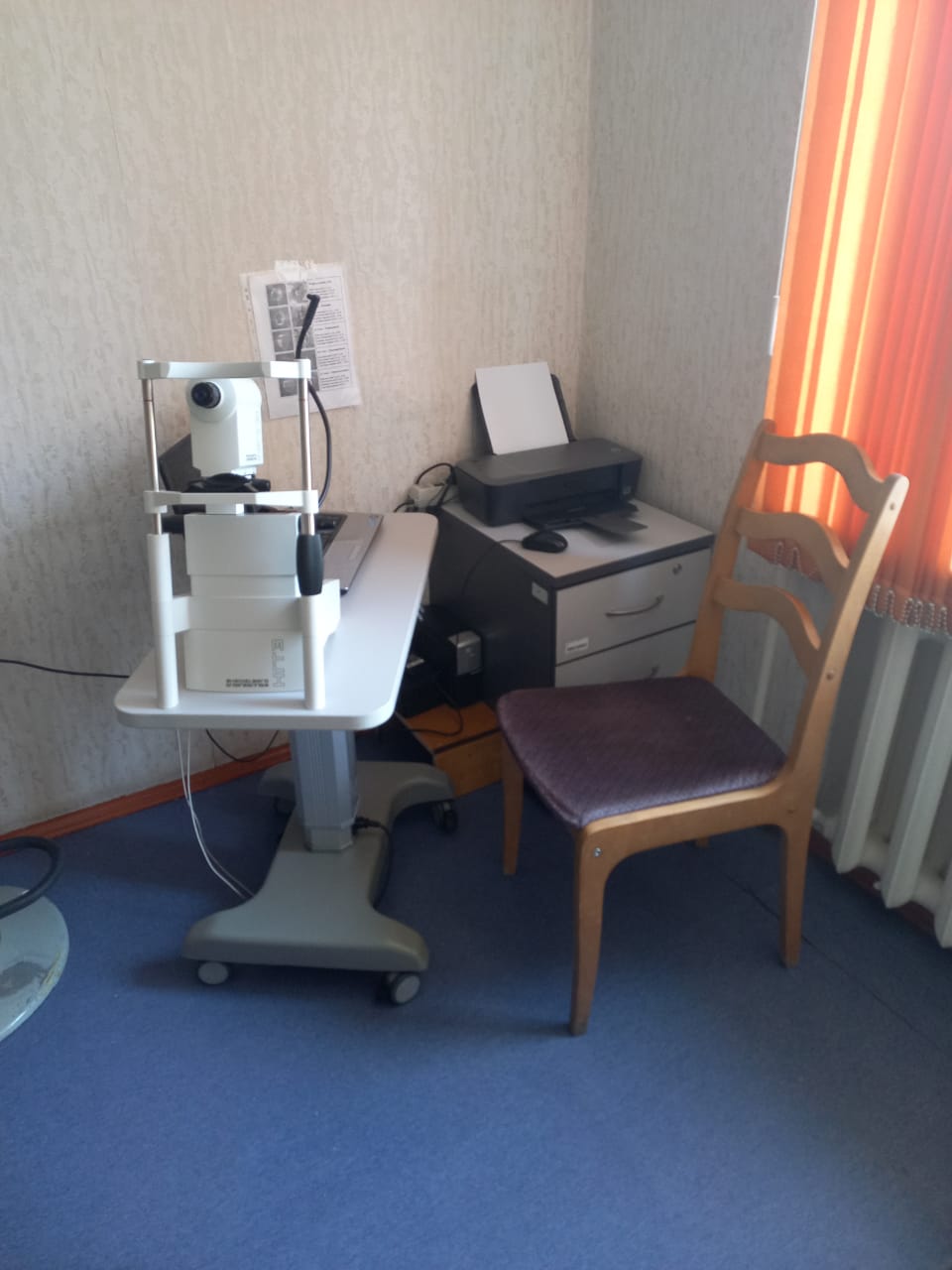 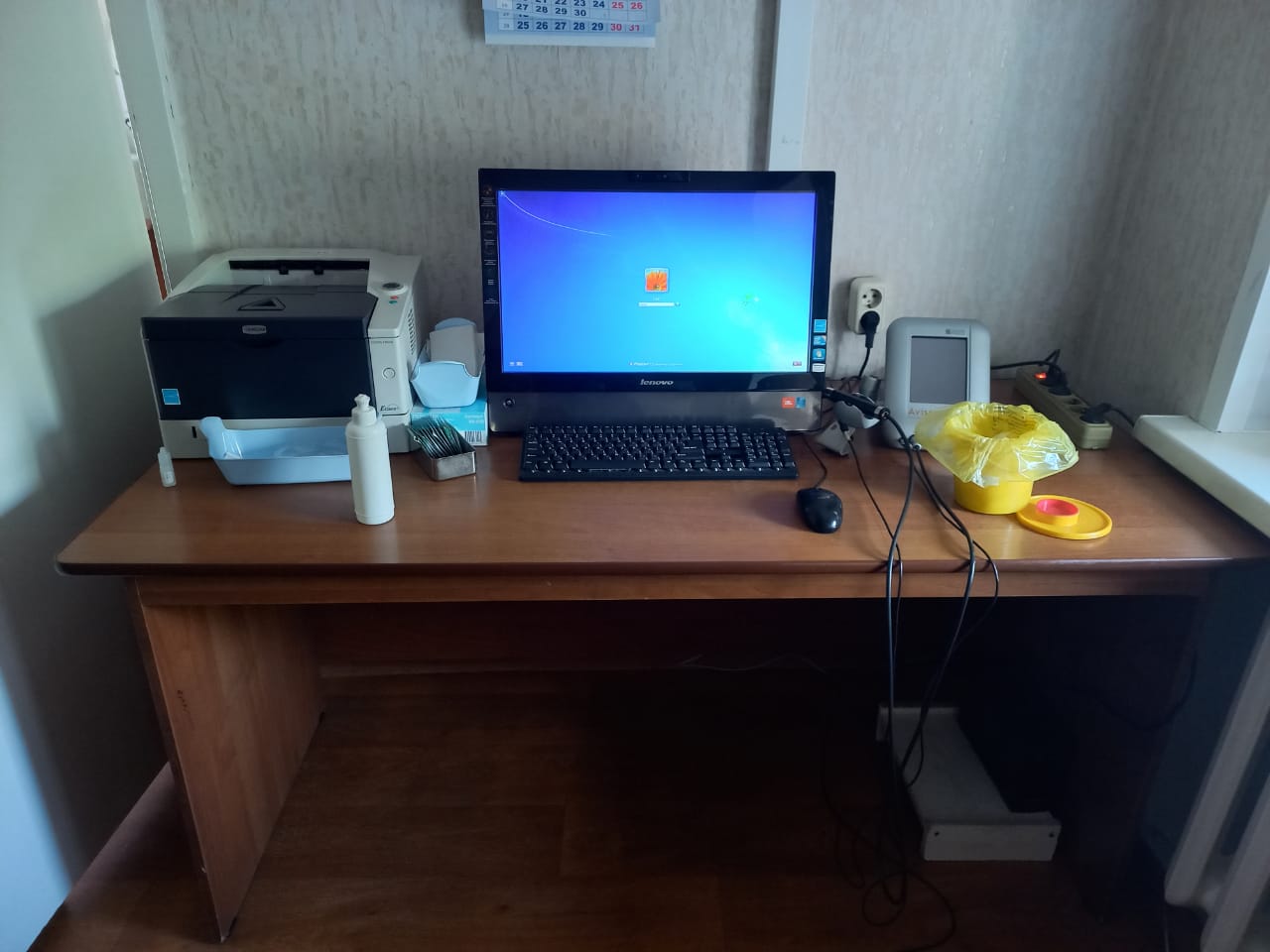 Отделение эндолайзерной микрохирургии
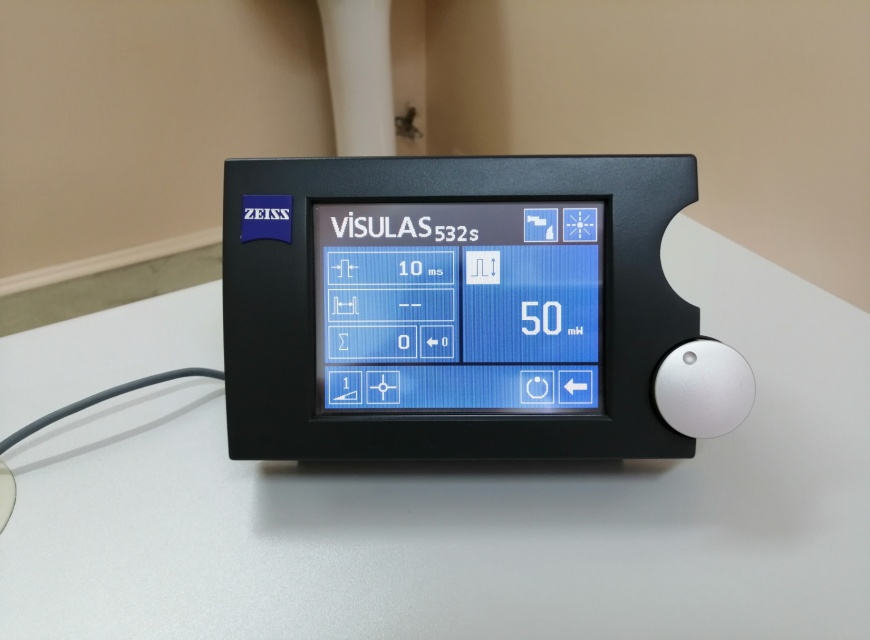 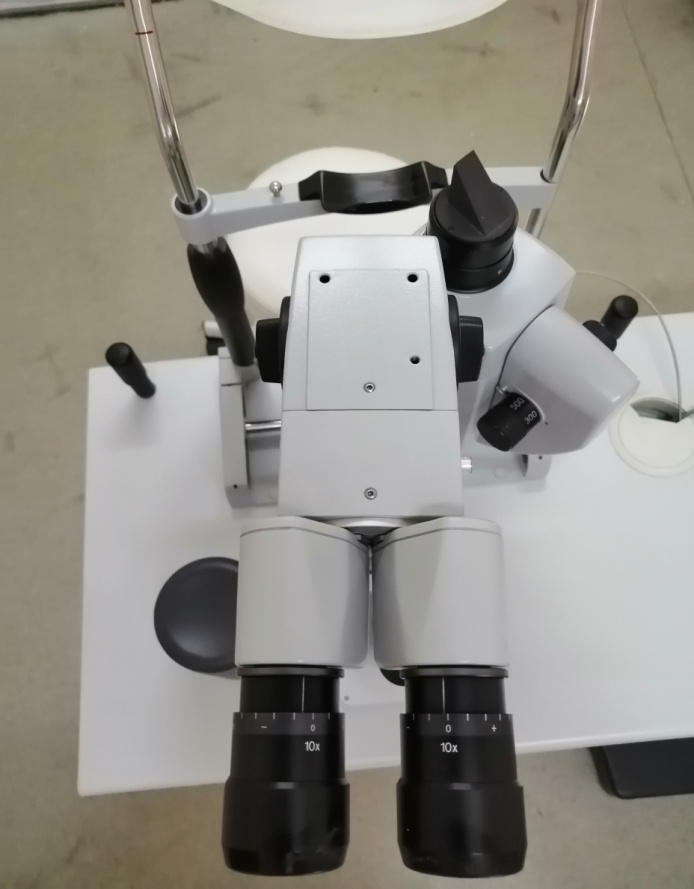 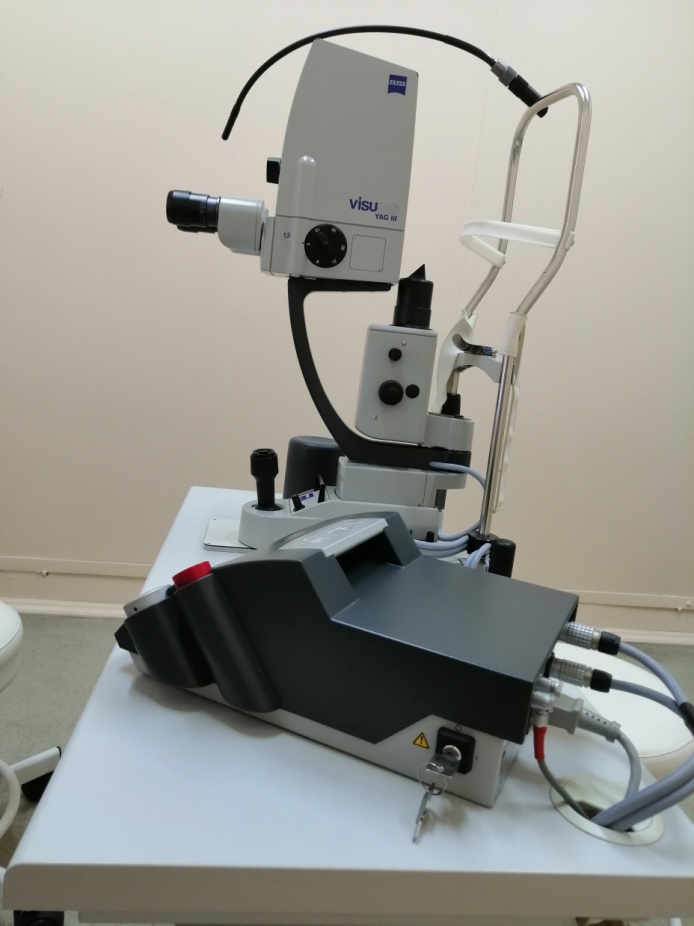 Физиотерапевтический кабинет
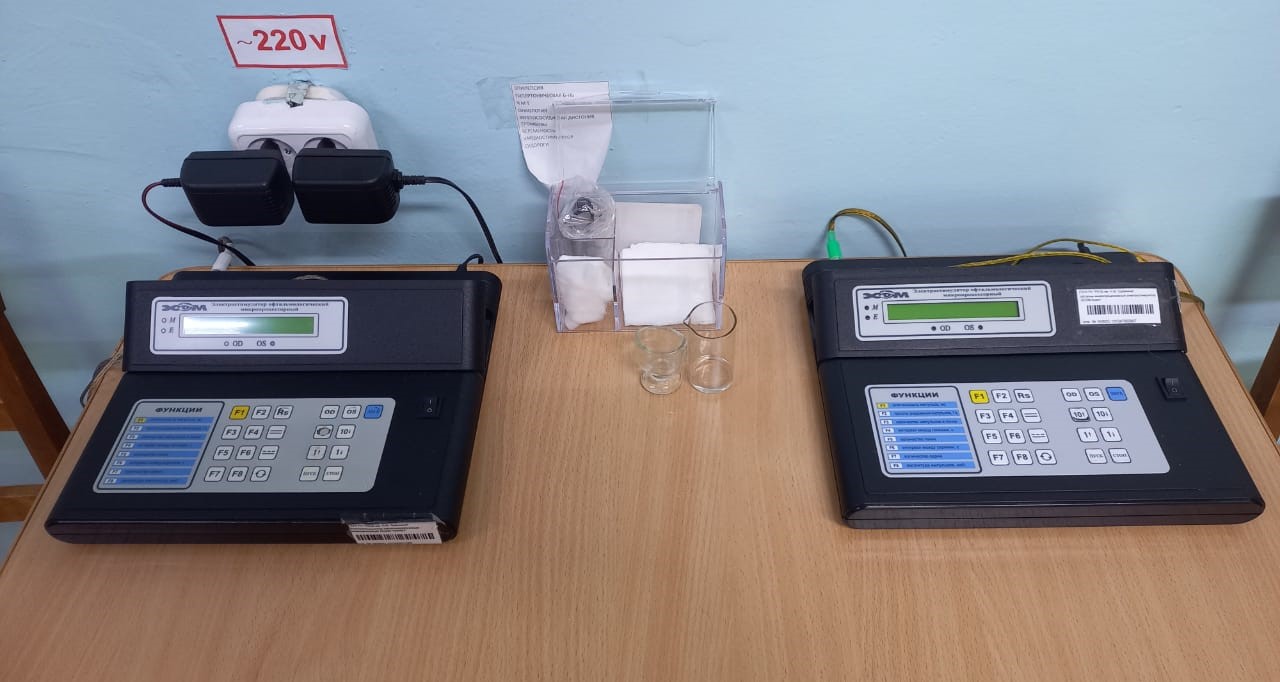 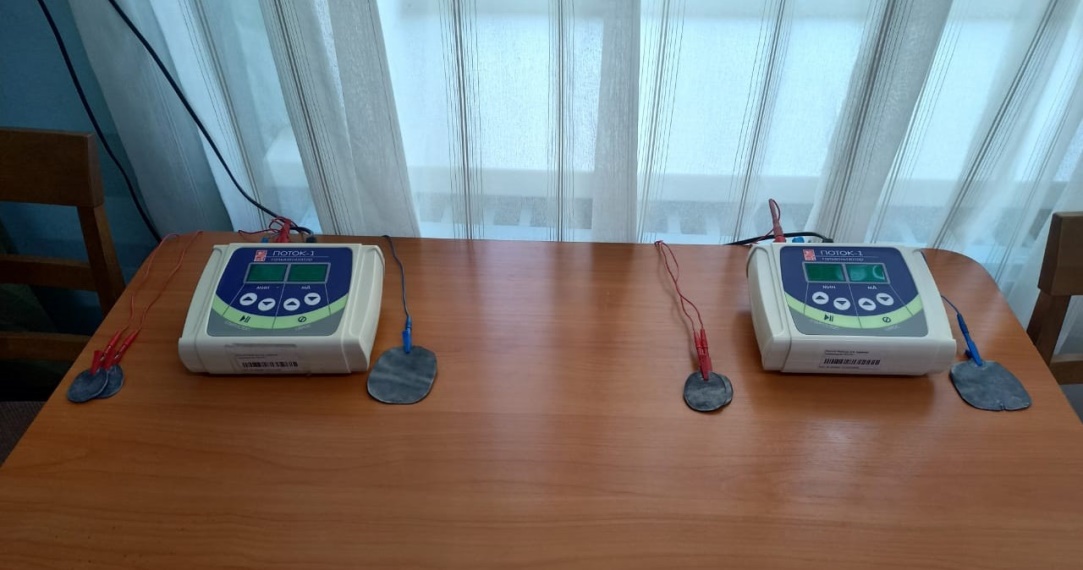 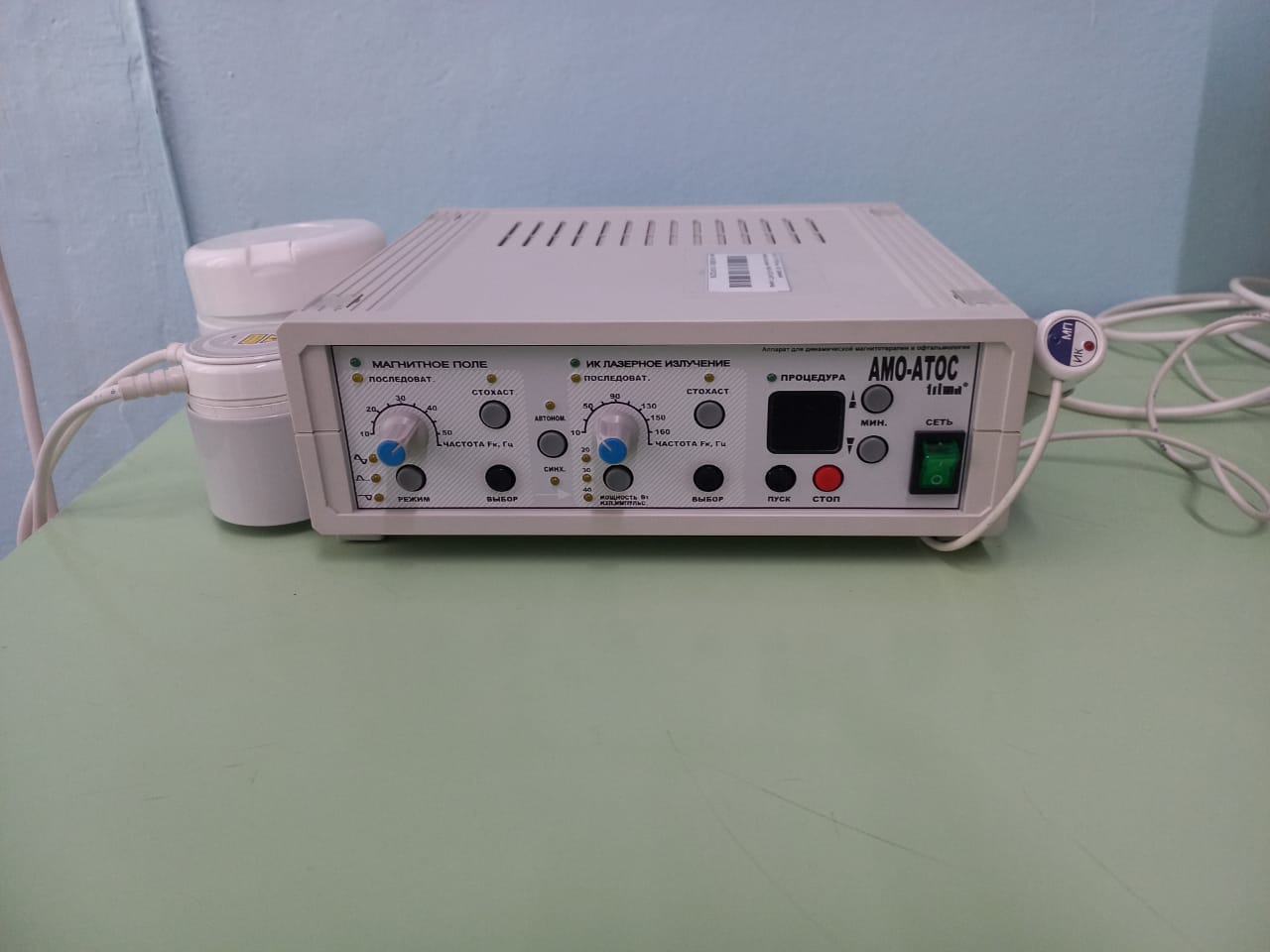 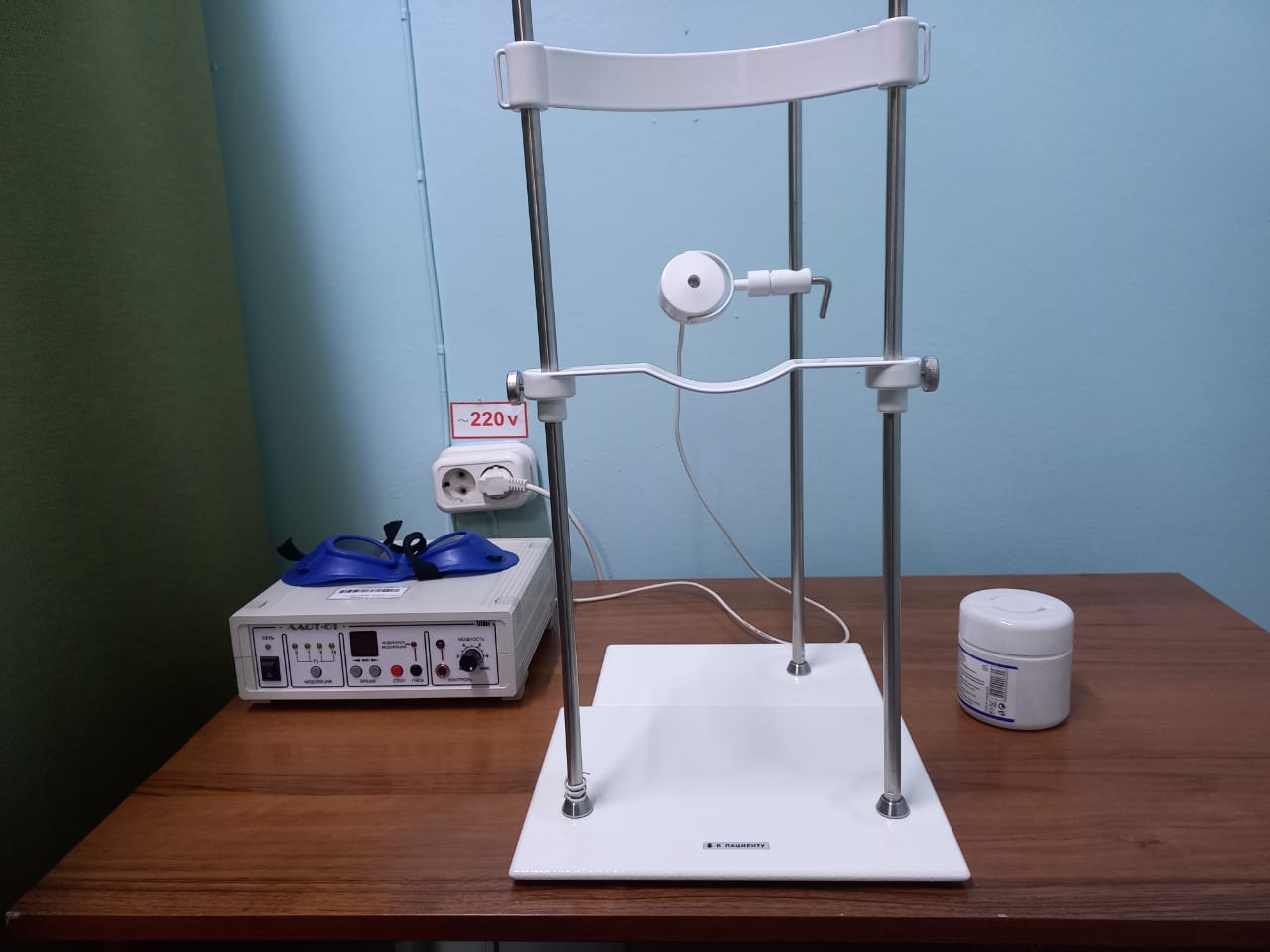 Операционный блок
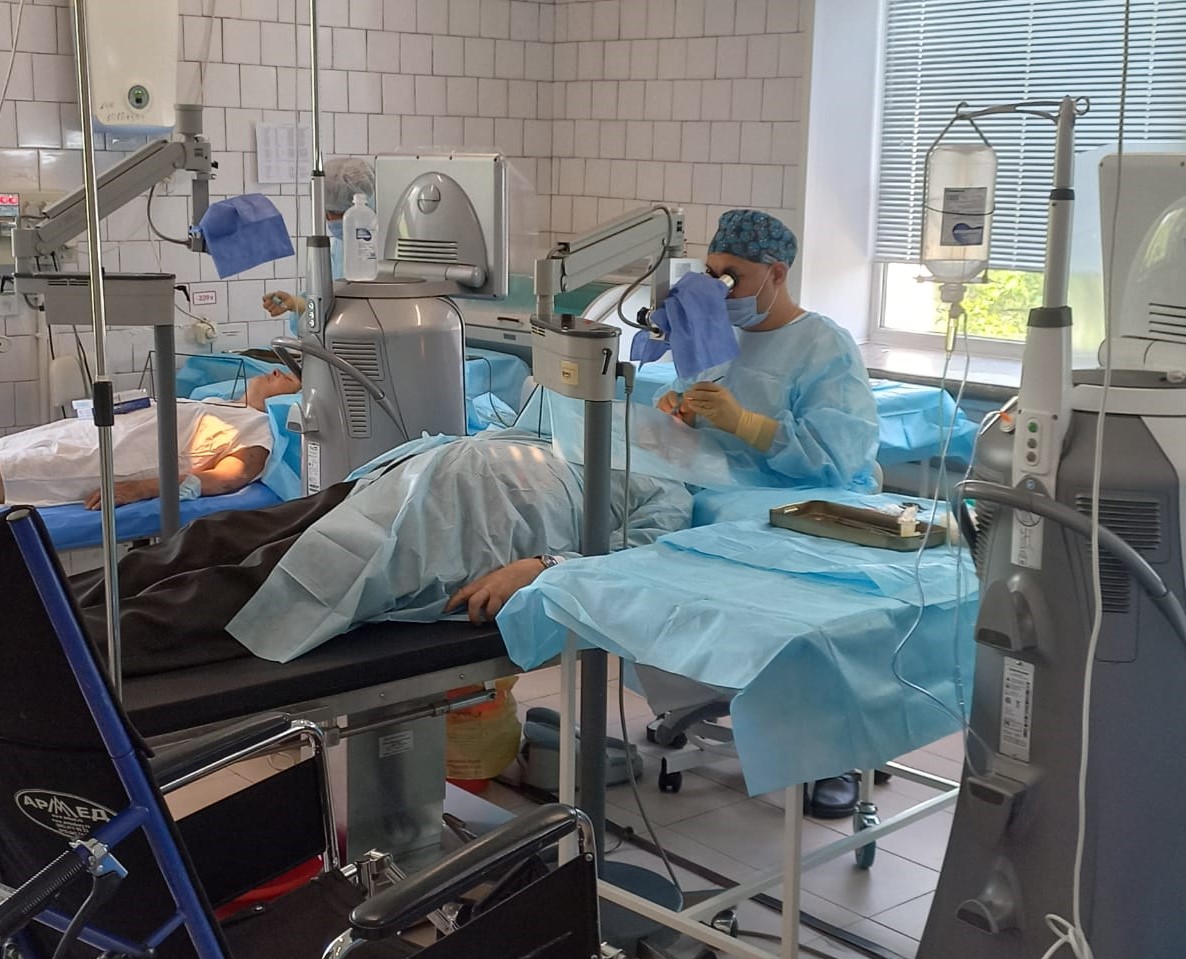 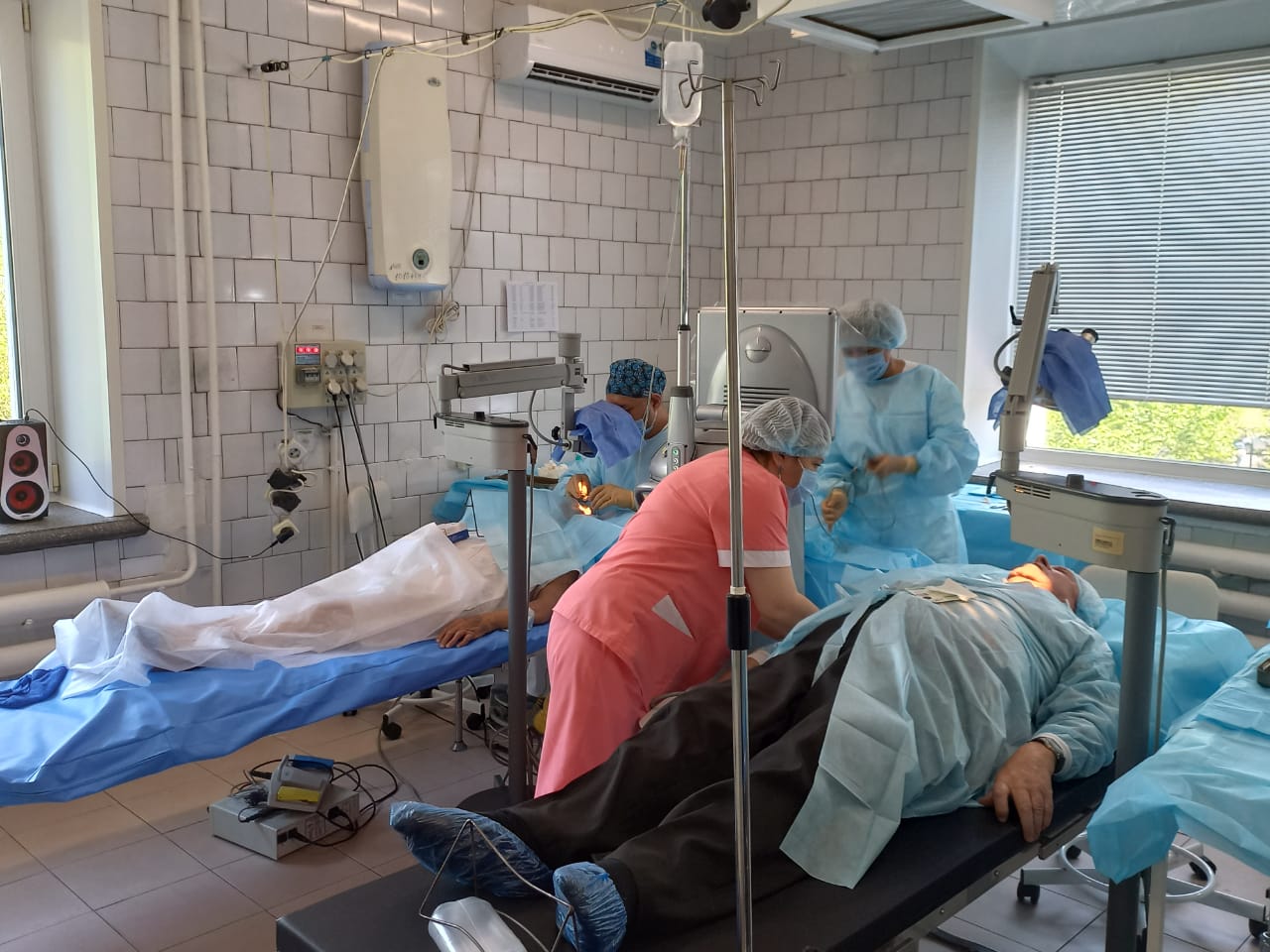 Заключение
Врач офтальмолог работает с такой сложной , физиологически необходимой и эстетически красивой структурой организма человека как ГЛАЗ .

Благодаря глазу мы воспринимаем красоту и гармонию мира , 
выражаем почтение и любовь друг к другу.

Глаз это тайна вселенной и космоса, в трехмерном изображении 3D  и 5 D он выглядит фантастически. 

Врач-офтальмолог - это специалист владеющий знаниями современных технологий и инноваций, использующий  знания для сдерживания процесса слепоты и слабовидения и  уличшения качество жизни человека.

Офтальмология практическая и научная поможет врачу реализовать профессиональный и творческий потенциал художника, фотографа, писателя или поэта .

Офтальмология это выбор талантливых  по призванию врачей, который создает условия для безграничного потенциала возможностей профессионального роста врача .

Практиковать всю трудовую деятельность с ГЛАЗОМ , лечить его , дарить и восстанавливать утерянное зрение -  это занятие не скучное, очень увлекательное.
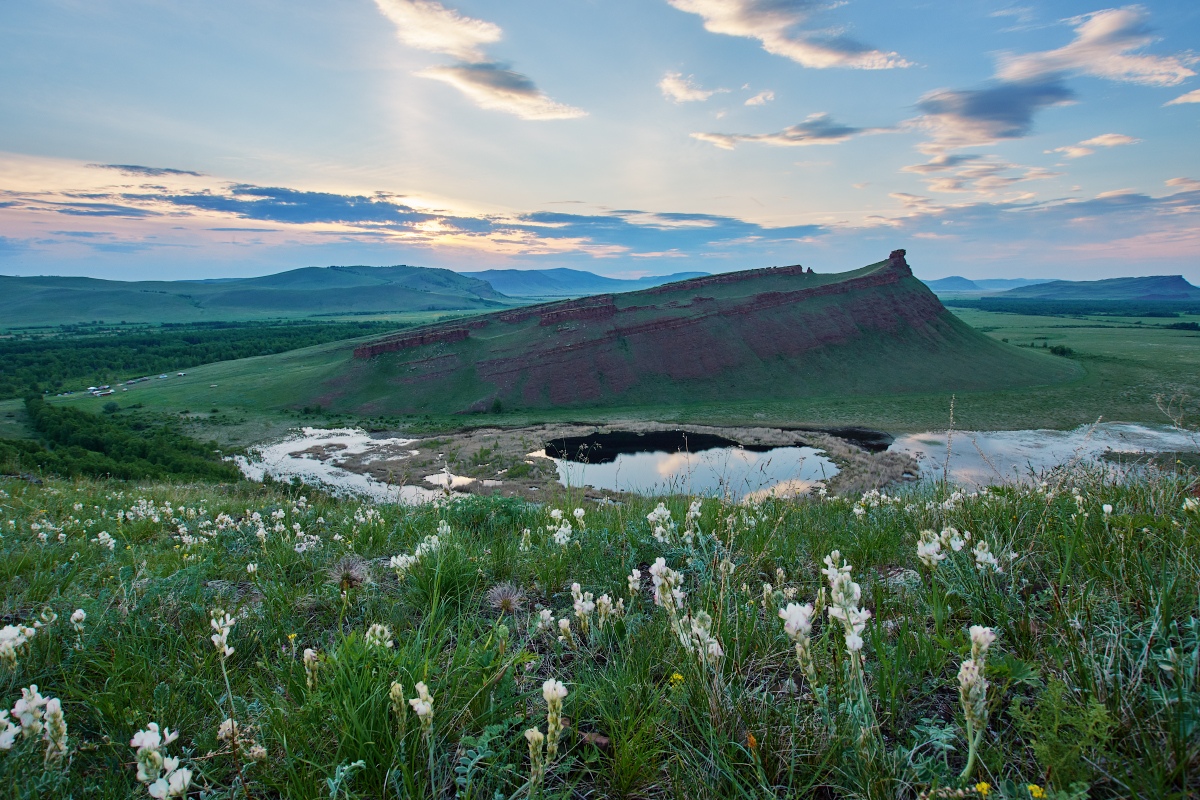 Спасибо за внимание!
Юридический адрес учреждения :Республика Хакасия г. Абакан проспект Ленина д.27
Электронный адреc: Odegkina@yandex.ru
Сайт больницы: https://oftalmolog.mz19.ru/org/
Контактные телефоны : 83902343788